Respiratory System
Dr Archna Ghildiyal
         Associate Professor
              Department of Physiology
KGMU
Lecture:10
Contents
Applied-Terminology
Hypoxia
Learning Objectives
Definition of Terms
Cyanosis: Types & Features
Abnormal Breathing
Hypoxia: Types & Physiology
Applied Terms
Apnea: Temperary cessation of respiration
Dyspnea: Difficulty in breathing
Hyperpnea: Abnormal increase in depth and
   rate of respiration
Hypercapnoea / Hypercarbia: Increased concentration of CO2 in blood
Cyanosis
-Physical sign
    Bluish discoloration of the skin and            mucous membranes
 -Due to lack of oxygen in the blood
   Associated with cold temperatures, Lung diseases, Heart failure
Cyanosis
Central
Inadequate oxygenation,↓po2 of inspired gas
Heart / Lung disease
Extremities warm & pulsatile
Peripheral blood flow –rapid
Tachycardia
Pulse pressure increased
Peripheral
Blood flow reduced at periphery(vasoconstriction)

Cyanosis due to long stasis time (stagnant hypoxia)

 Extremities-cold & blue
Peripheral pulses difficult to detect
Respiratory Acidosis:
Acidosis resulting
   from reduced  gas exchange in  lungs (as in
   Emphysema or Pneumonia)
Excess carbon dioxide combines with        water to form  carbonic acid which
   increases the acidity of the blood
Respiratory  Alkalosis
A state due to excess loss of CO2
    from body, usually    as    a
    result of hyperventilation
    (Anxiety ,Pain, Fever)
Contd…
Bronchial Asthma
Emphysema
Pleurisy
Pulmonary- Fibrosis
                       -Tuberculosis
                       -Edema
Abnormal Breathing Pattern
Cheyne-Stokes Breathing
  -Periods of apnea punctuated by periods of hyperpnea
  -Type of periodic breathing
Occurs in:
Brain stem disease affecting respiratory centers
Kussmaul Breathing
Abnormally deep, very rapid sighing          respiration 
Characteristic of Diabetic ketoacidosis (Metabolic Acidosis)
Hypoxia
Inadequate oxygen supply to the cells and tissues of the body
Hypoxia-Types
According to cause:
Hypoxic
Anaemic
Stagnant
Histoxic
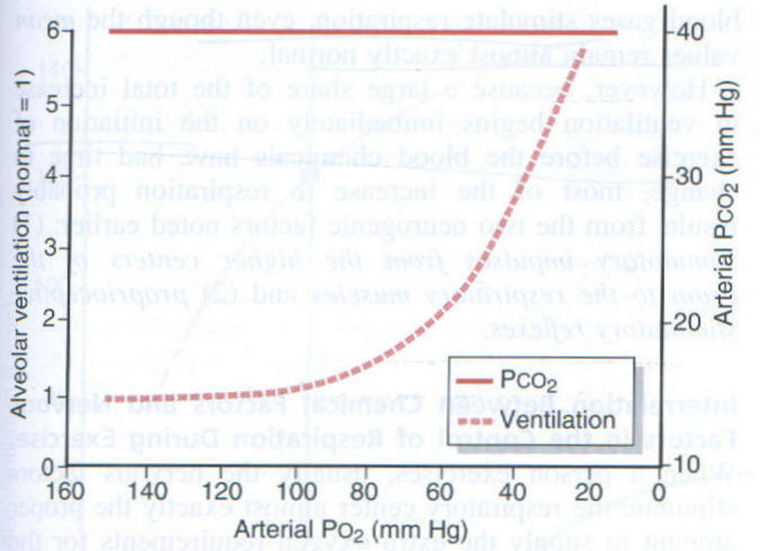 Affinity of CO>O2
Causes of Hypoxia
1. Inadequate oxygenation of blood in Lungs
   -Decreased PO2 of inspired air(High altitude)
   -Hypoventilation
2. Pulmonary disease
    -Impaired diffusion
    -Ventilation-perfusion mismatches
3. Venous-to-arterial shunt
    -Congenital heart disease, Tetralogy of Fallot
Contd…
4. Inadequate O2 transport to tissues by blood
  - Anemia or abnormal Hemoglobin
  -Circulatory Deficiency
5. Inadequate tissue capability of using O2
  -Poisoning of cellular oxidation enzymes
  -Diminished cellular metabolic capacity for using O2 (Toxicity)
Effects of Hypoxia
Less Severe: 
    -Depressed mental activity , sometimes coma
    -Reduced work capacity of muscles
Severe: Death
Treatment: O2 Therapy
Useful :In Hypoxia due to atmosphere (100% effective), Hypoventilation, Impaired alveolar membrane diffusion

Less Useful: In  Anaemia, Abnormal Hb, Circulatory deficiency

Not Useful:  If Impaired O2 utilization by tissues (Histotoxic Hypoxia)
References
Guyton & Hall.Text book of Medical Physiology
Ganong’s Review of Medical Physiology
Berne & Levy Physiology
http://meded.ucsd.edu/ifp/jwest/resp_phys/student_files.html
Question:1
In arterial blood, decreased  pCO2, decreased  H+ and   increased pO2 causes:
A)  Hyperventilation 
B)  Hypoventilation
C)  Hypercapnea  
D)  Hypoxia
Question:2
Severe Hypoxia may produce:
Hypertension
Hypotension
BP fall followed by BP rise
No change
Question:3
Hyperventilation causes:
A) Respiratory  acidosis
B) Respiratory alkalosis
C) Metabolic alkalosis 
D) Metabolic acidosis
Question:4
Cheyne-stokes breathing is characterized by:
A) Continuous Hyperpnea
B) Increased sensitivity of respiratory centre
C) Fluctuating pO2 and stable pCo2
D)Periods of apnea inturrpted by periods of hyperpnea
Question:5
Inability of the tissue to use Oxygen results in which type of Hypoxia?
   A) Hypoxic
   B) Stagnant
   C) Histotoxic
   D) Anaemic
Answers
1-B 
  2-B 
  3-B 
  4-D
  5-C
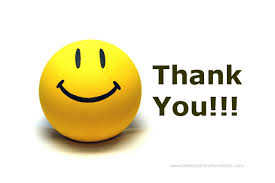